Enjoy English 3
Unit1lessons 4,5

Учитель английского языка : Герасимова Т.Г.
milk
juice
bread
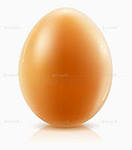 an egg   eggs
ham
fish
cheese
butter
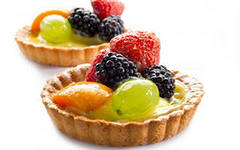 a cake    cakes
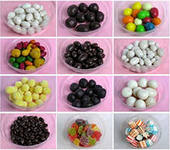 a sweet     sweets
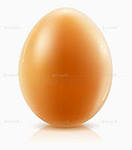 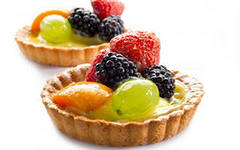 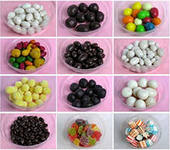 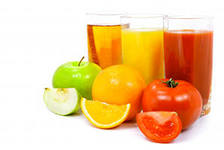 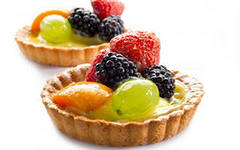 -Do you like….?- Yes, I do./ - No, I don`t.
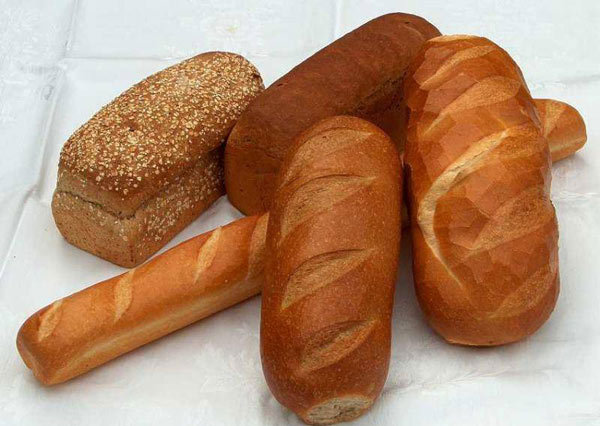 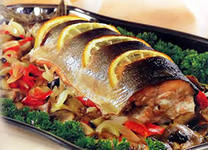 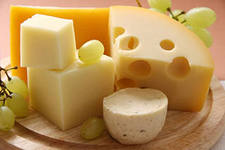 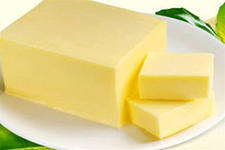 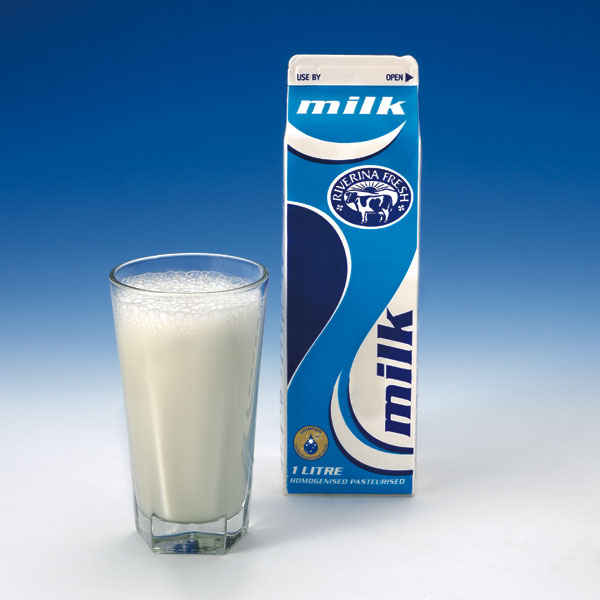 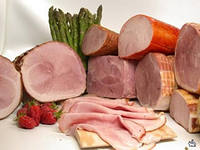 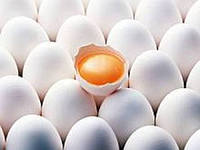 - ar [a:]  (перед согласной)
park
farm
farmer
smart
car
dark
are
Mark
- ar [a:]  (перед согласной)
car  are  dark  Mark farmer smart  farm  park
Do you like   ? ( Ты любишь…?)
Would you like (some)….? (Ты хочешь                немного…?)

- Yes, I do. / -No,I don`t.
Yes, please. / -No, thank you.

 Help yourself! (Угощайся!)
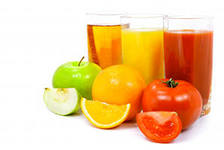 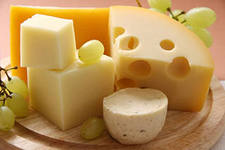 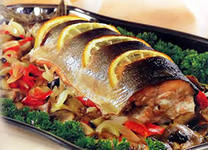 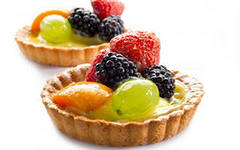 -Do you like   ?
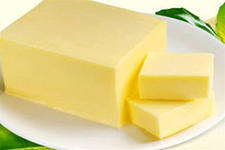 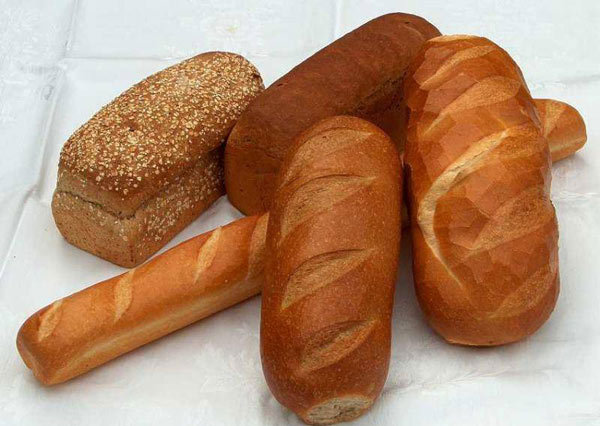 -Would you like (some)….?
- Yes, I do. / -No,I don`t.
Yes, please. / -No, thank you.
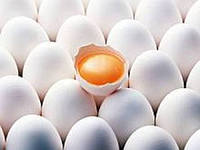 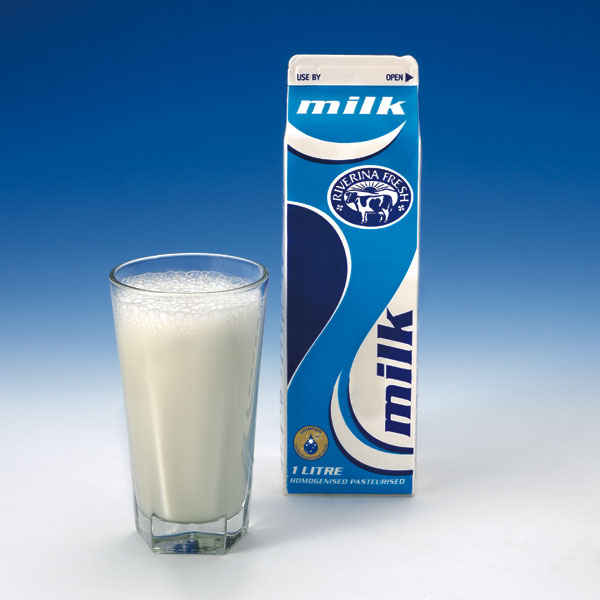 Help yourself!
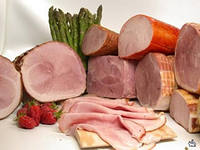